Mangrove Planting and Mudcrab Culture
Sustainable Development through Community Empowerment
Project Description
Mangrove Planting and Mudcrab Culture in Bool District are component projects of the Productivity and Environmental Awareness for Community Empowerment (PEACE) Program implemented jointly by the Regional Center of Expertise-Bohol (RCE-Bohol) through the Bohol Island State University, the Bureau of Fisheries and Aquatic Resources (BFAR), the Department of Environment and Natural Resources (DENR),
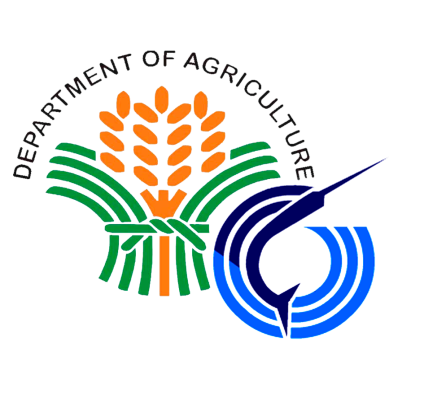 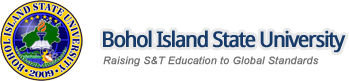 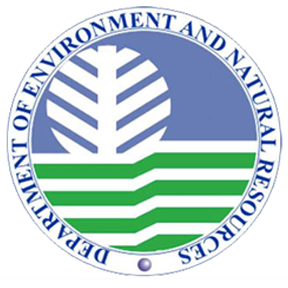 Projects Objectives
Educate the local residents on the role of the environment in their well-being and on the need to sustain it for continued utilization; 

Provide a sustainable livelihood for local residents to address economic problems; 

Empower socially the local residents through active involvement in the project implementation and management; and 

Engage the member-institutions of RCE-Bohol in ESD implementation.
Expected or Confirmed Outcomes
Environmental Conservation
		Cessation of illegal cutting of fully grown 	mangroves

		Improvement of marine biodiversity

Economic Benefits
		Additional income from collection of shells 	which have grown in abundance in the area

		Sale of fattened crabs

		Sale of fattened fish collected within the 	surroundings of the enclosure
Outcomes continued…
Social upliftment/empowerment

	Enabled the locals to interact with university faculty and national government personnel by engaging them actively in the planning and implementation of the projects, and thus has boosted their sense of social relevance.

Intensified service delivery

	Installation of a solar panel which stores energy for electric bulbs and other power efficient gadgets.
Challenges encountered
Weakening enthusiasm of People’s Organization members who co-managed the project

		Differences among members;
		Patronage politics in  the city;
		Red tape in the bureaucracy

Conflict between RCE-Bohol member-institutions own organizational mandate and that of the RCE
Mainstreaming/Scale-up of ESD/SD Practices in the Projects
Put into printed materials the lectures about mangroves and their benefits to  the environment. This allows for wider dissemination of information to students in the university at all levels;

	Targeted GAP Priority area	=	Whole Institution
							Approaches
Mainstreaming/Scale-up continued…
Adopt co-management technique with partner community in the implementation of programs, projects and activities in all the RCE-Bohol sites.

	This strategy not only enables the local people to determine their needs but also to find solution and sustain such solution for their well-being.

	Target GAP Priority Area		=	Local
							Communities
Conclusion
Mangrove Planting and Mudcrab Culture Projects in Bool District started off as a response to a felt need to address environmental and livelihood challenges. With the cooperation and collaborative effort of the member institutions of RCE-Bohol and the local community, the projects have initially achieved the goals set forth. 

Continued monitoring and assessment of the project revealed that as the strategies employed  are sustained,  better outcomes are expected that would benefit the local people for their well-being.
Pictures
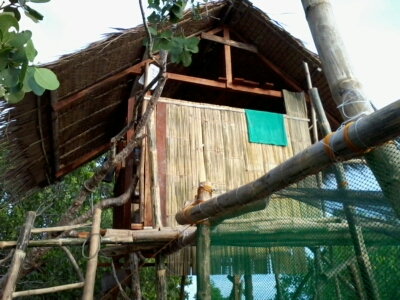 Pictures
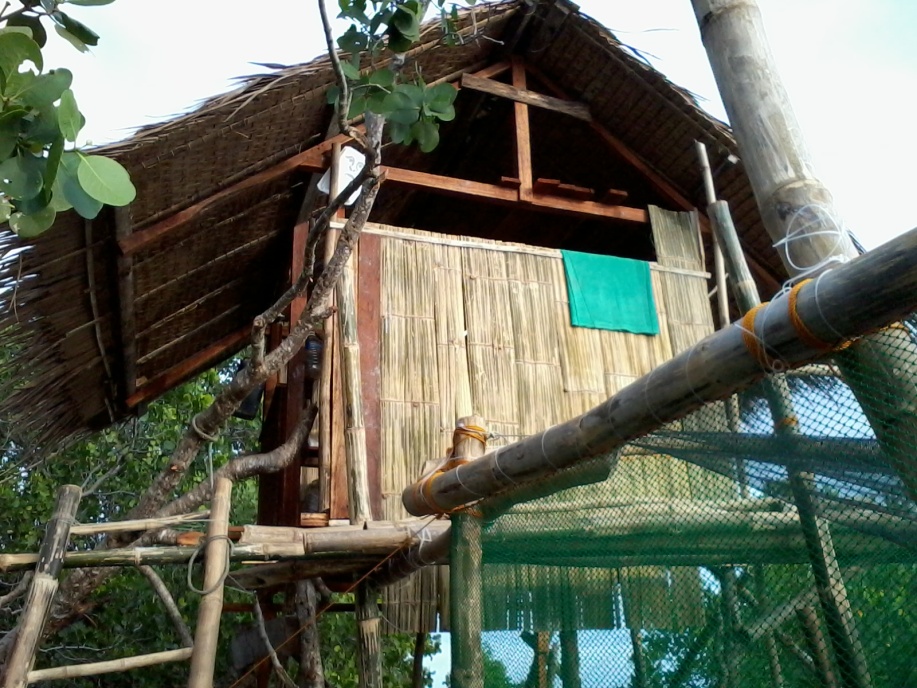 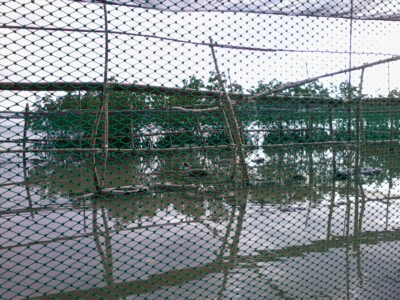 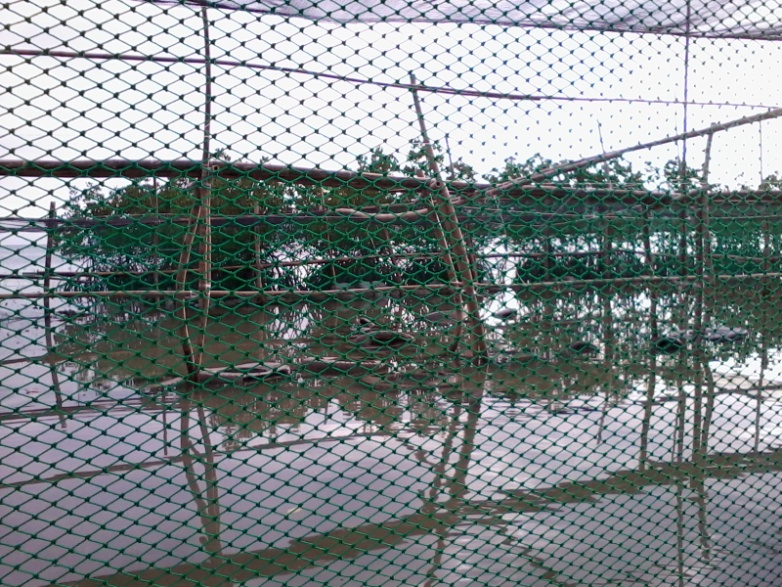 Pictures
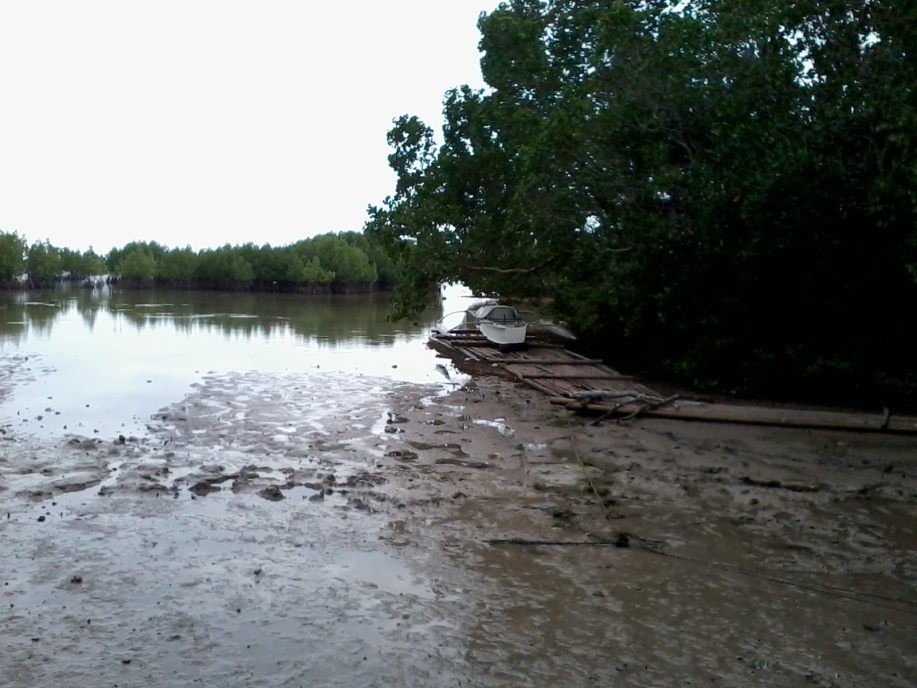 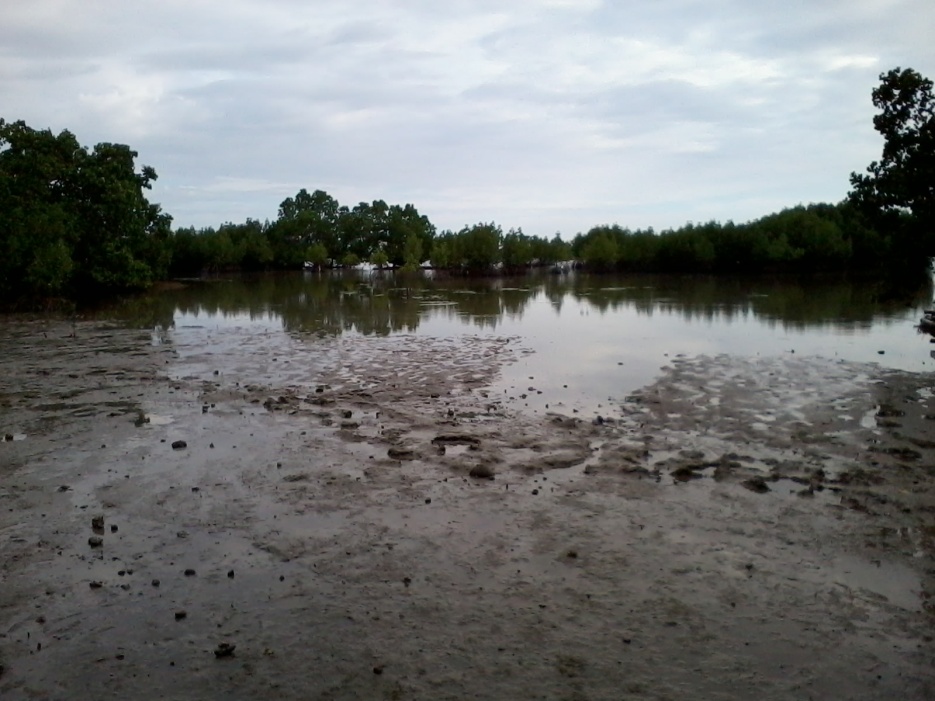 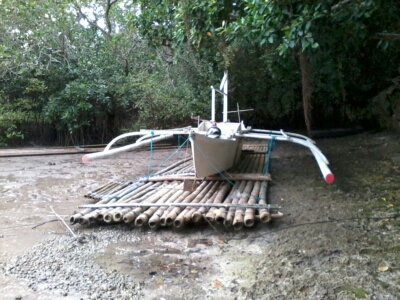